Рождественские чтения

«Путь от монаха до Святейшего Патриарха Московского и всея Руси»
Выполнила учащаяся 7 класса МБОУ «Рыжковская средняя школа»Фатова ВикторияРуководитель: Вавилина О.Е.
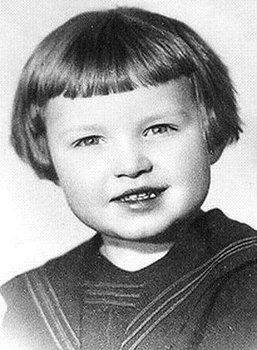 Владимир Гундяев, будущий Патриарх Московский и всея Руси Кирилл, родился 20 ноября 1946 года в Ленинграде
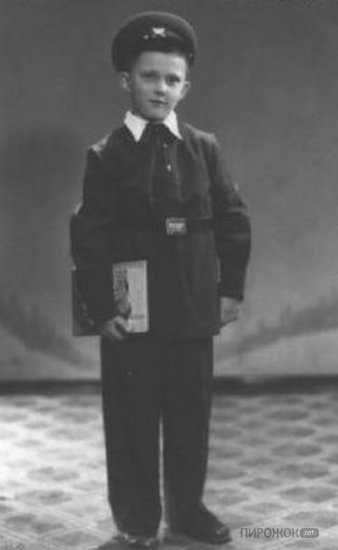 В школе Кирилл был одним из лучших в классе
После окончания 8-го класса средней школы поступил в Ленинградскую комплексную геологическую экспедицию Северо-Западного геологического управления, где работал с 1962 по 1965 год техником-картографом,  совмещая работу с обучением в средней школе
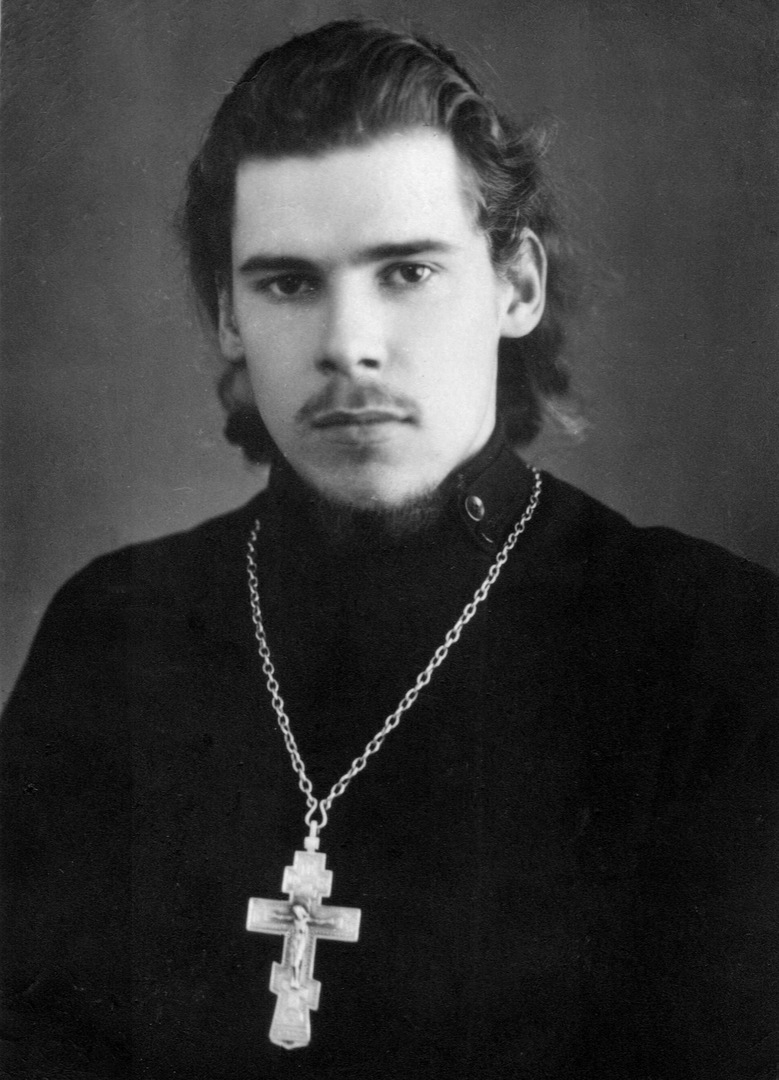 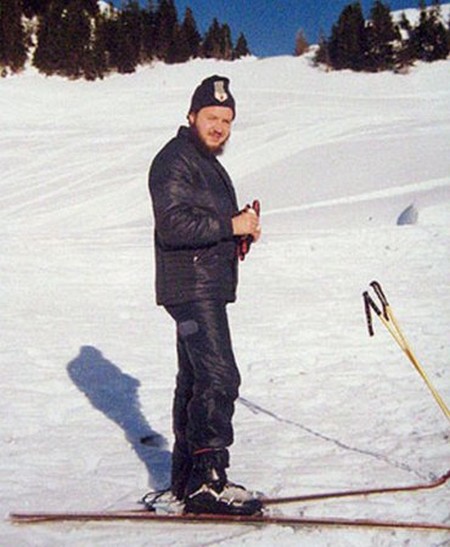 С ранних лет будущий Патриарх увлекался горными лыжами
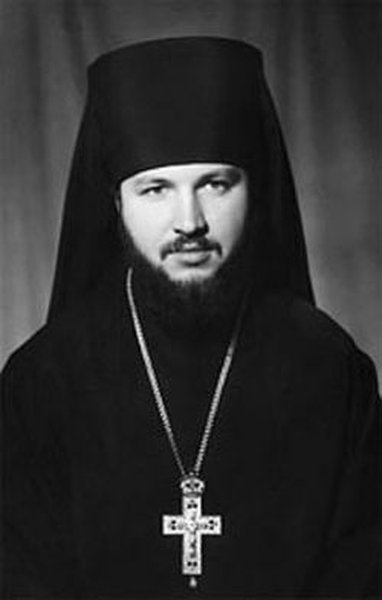 В 1965 году поступил в Ленинградскую духовную семинарию, затем — в Ленинградскую духовную академию.
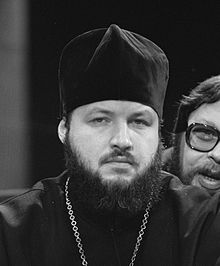 3 апреля 1969 года митрополитом Ленинградским и Новгородским Никодимом был пострижен в монашество  с наречением имени Кирилл. В 1970 году с отличием окончил Ленинградскую Духовную Академию со степенью кандидата богословия
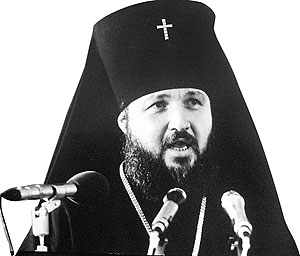 С 26 декабря 1984 года — архиепископ Смоленский и Вяземский
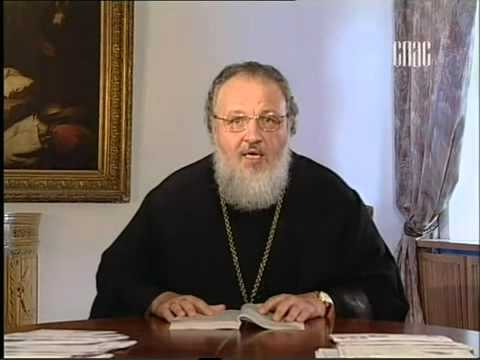 С 1994 года ведёт духовно-просветительскую программу «Слово пастыря» на Первом канале
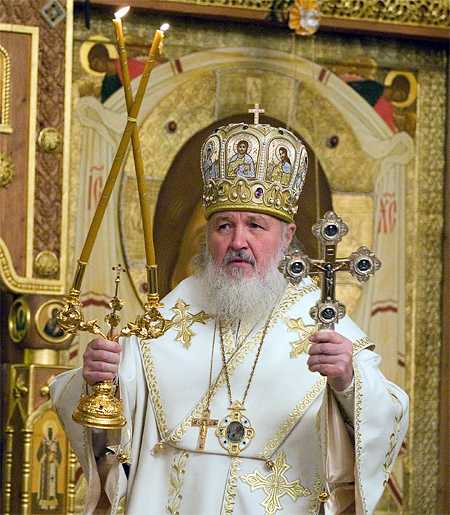 27 января 2009 года Поместным Собором РПЦ был избран 16-м Патриархом Московским и всея Руси, набрав 508 голосов из 677, то есть 75 %.
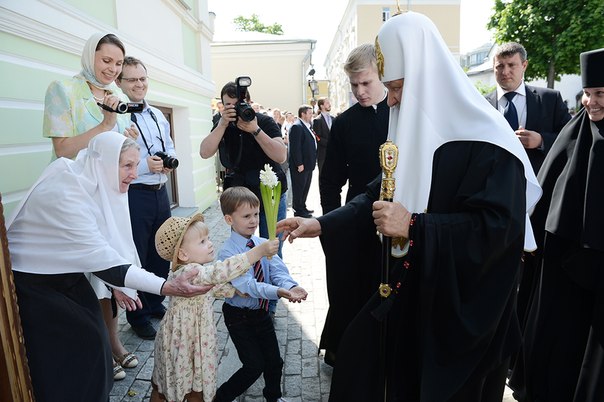 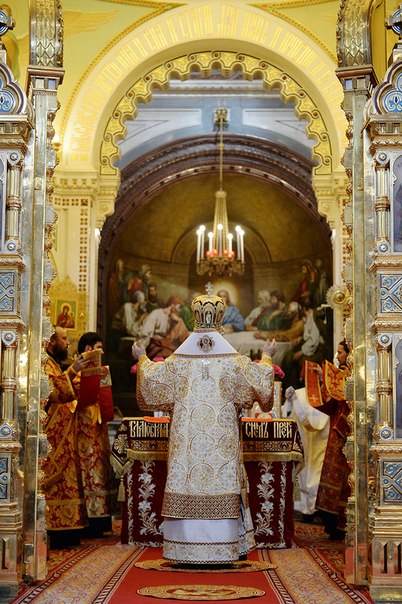 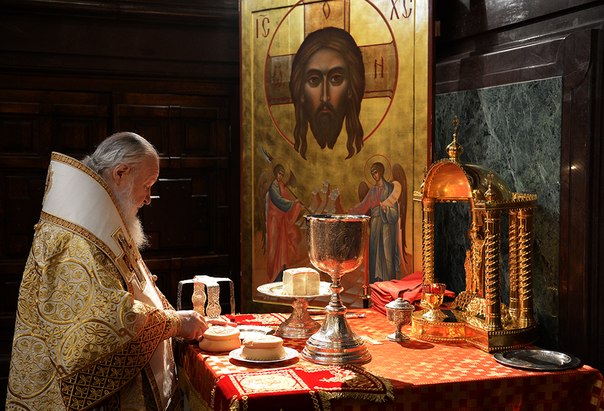 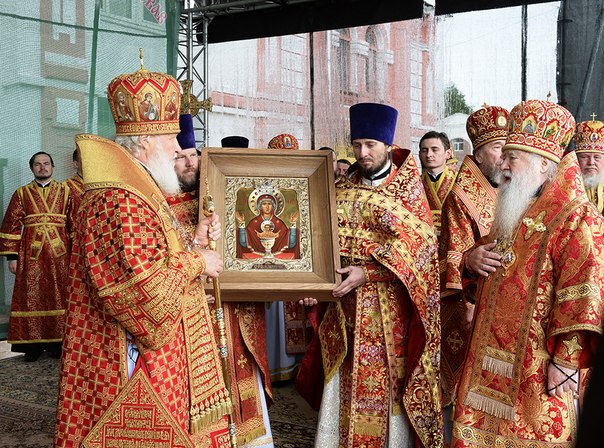 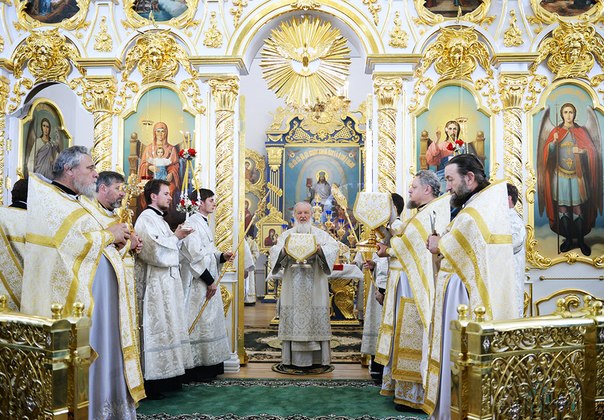 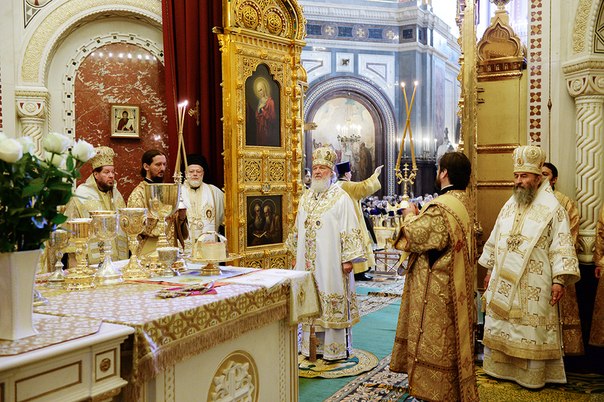 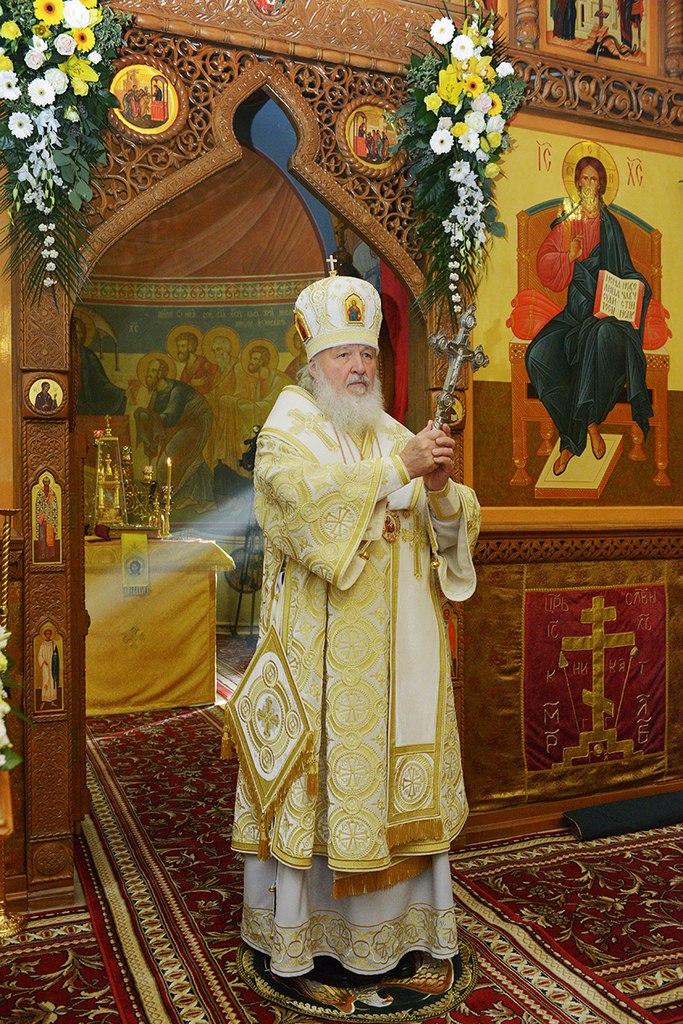 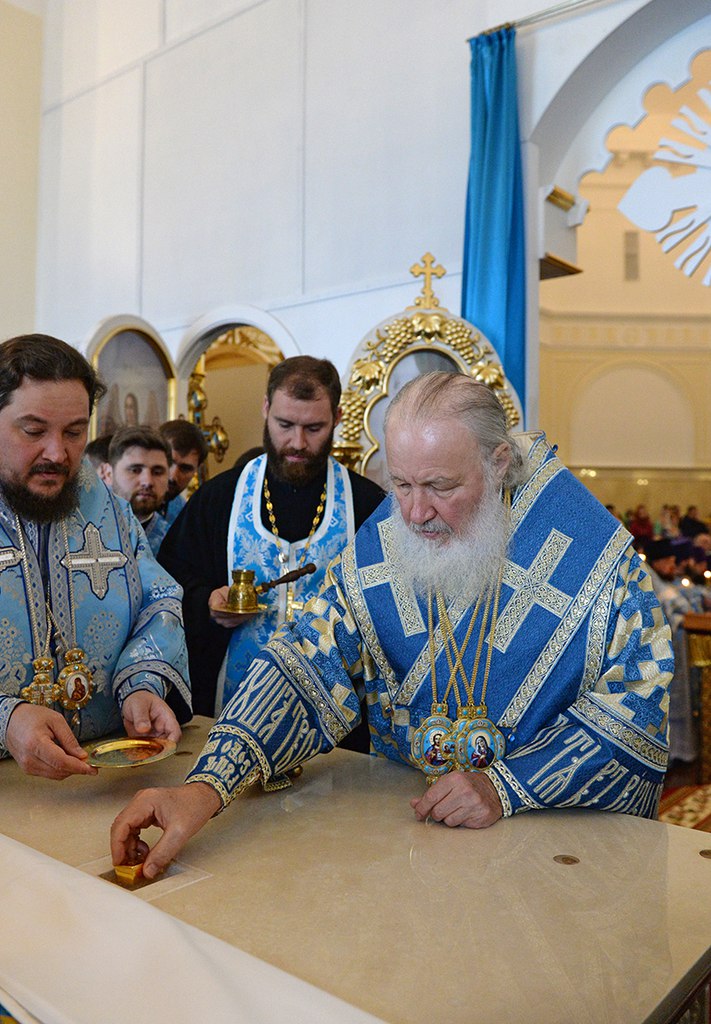 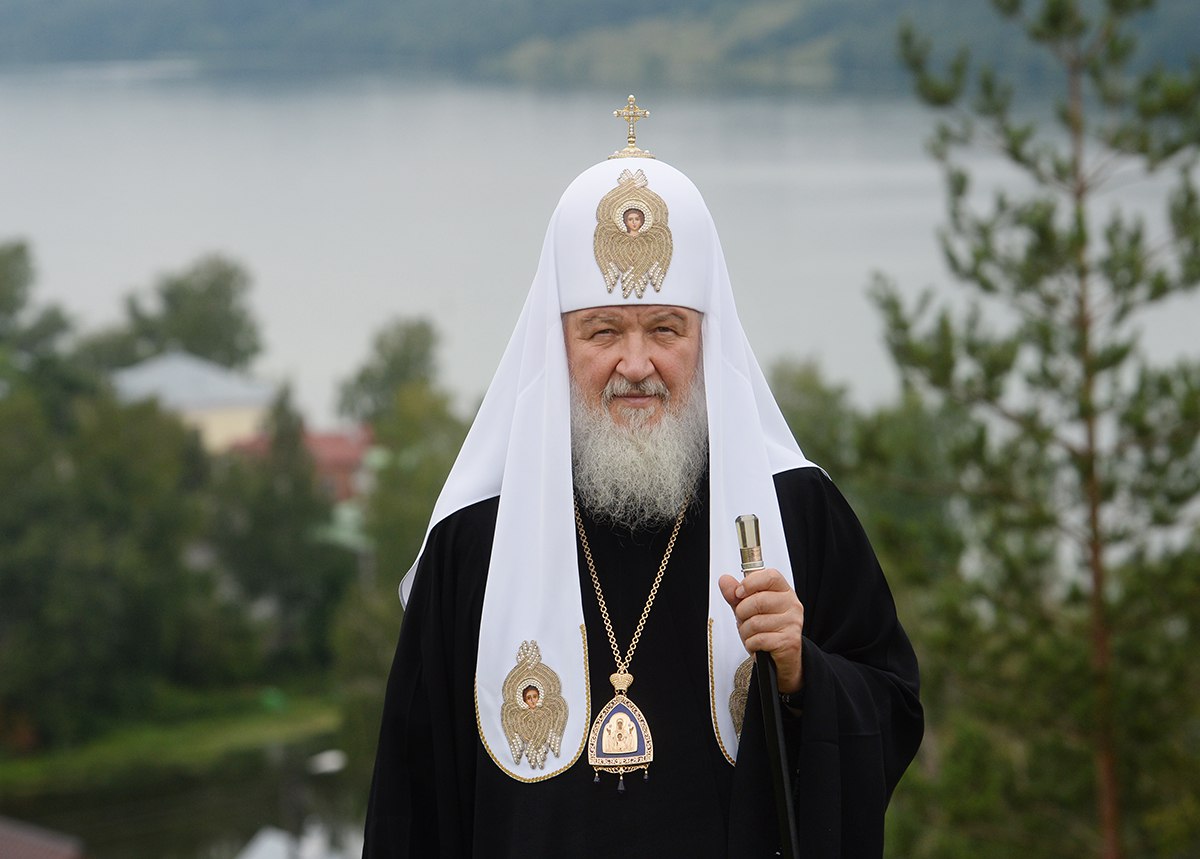 «Идеалом нашего народа  была святость. Это была общенациональная идея. И потому те, кто достигал святости, кто реализовывал этот общенациональный идеал, становились героями, героями духа, подвижниками, светильниками, теми, на кого равнялись люди»
Источники информации:
https://ru.wikipedia.org/wiki/Кирилл_(патриарх_Московский)https://vk.com/patriarhkirill
www.patriarchia.ru/db/text/31754.html
www.pravoslavie.ru/authors/1074.htm
whoiswho.dp.ru/cart/person/1932083/